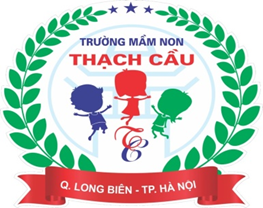 PHÒNG GIÁO DỤC VÀ ĐÀO TẠO QUẬN LONG BIÊNTRƯỜNG MẦM NON THẠCH CẦU
GIÁO ÁN
KHÁM PHÁ KHOA HỌC
Đề tài “KHÁM PHÁ LÁ CỜ Tæ quèc”
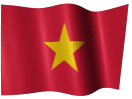 GV: Nguyễn Thị Kim Chi
Ai là người được giao nhiệm vụ thiết kế lá cờ đỏ sao vàng?
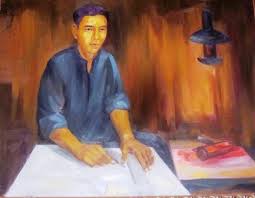 NGUYỄN HỮU TIẾN
Lá cờ có hình chữ nhật màu đỏ, ngôi sao vàng năm cánh ở giữa
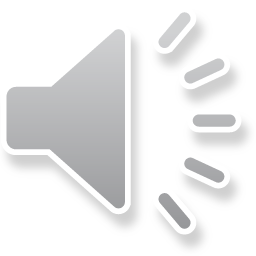 Lá cờ đỏ sao vàng chính là Quốc kì của nước Việt Nam
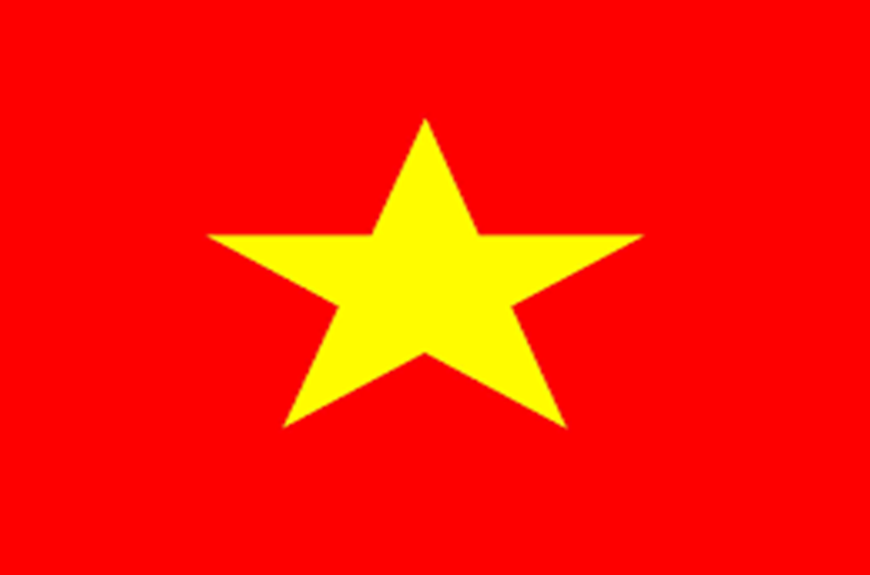 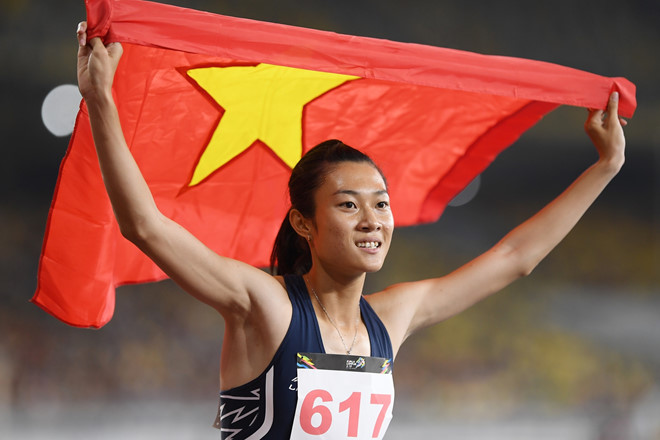 VËn ®éng viªn ®iÒn kinh giµnh chiÕn th¾ng
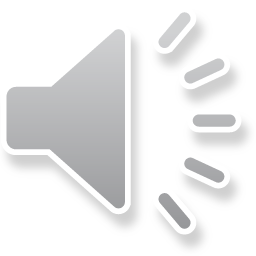 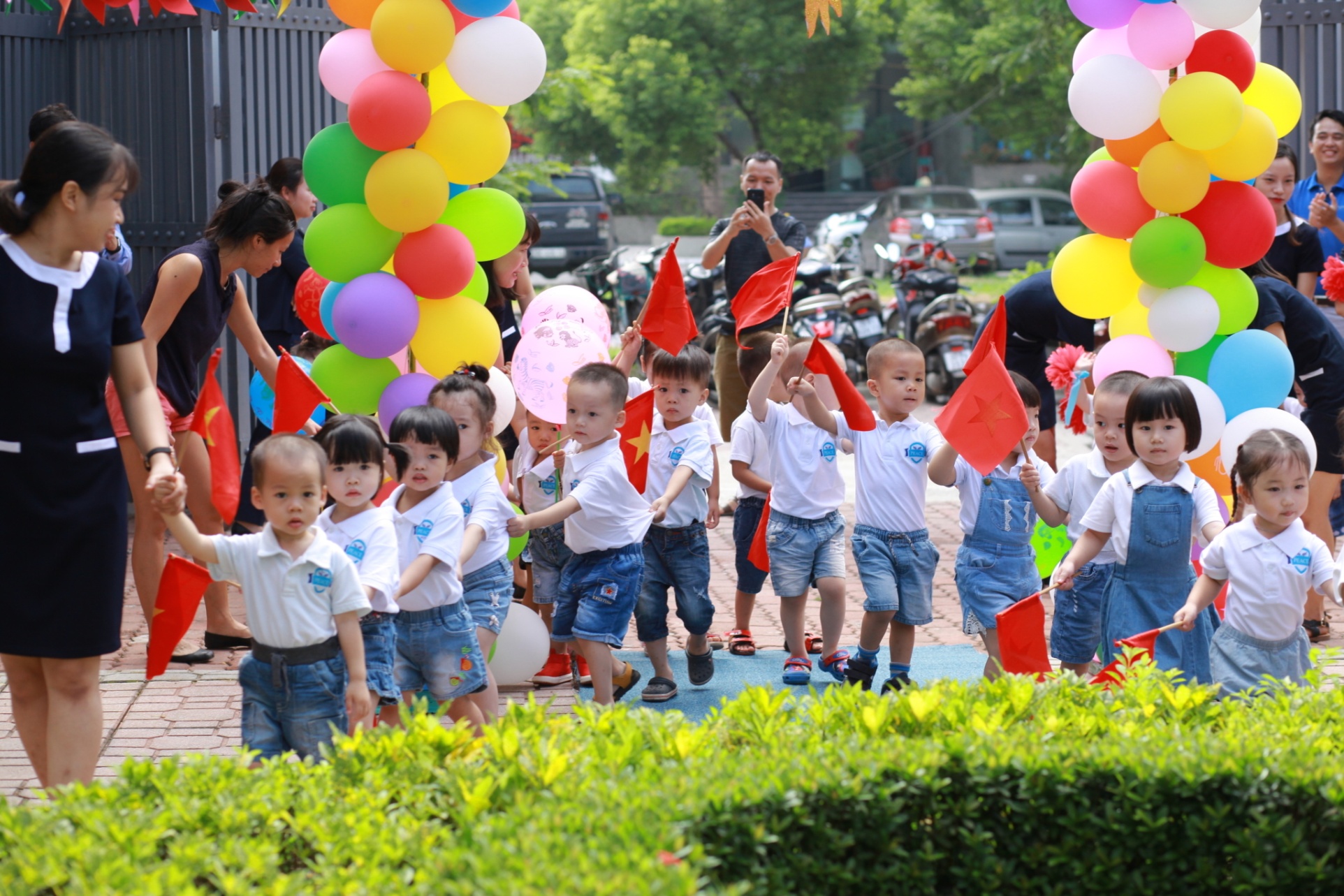 VÉy cê ngµy khai gi¶ng
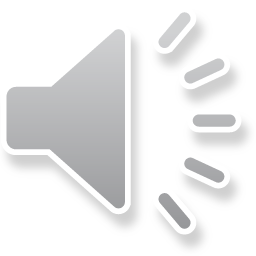